정온식:1EA
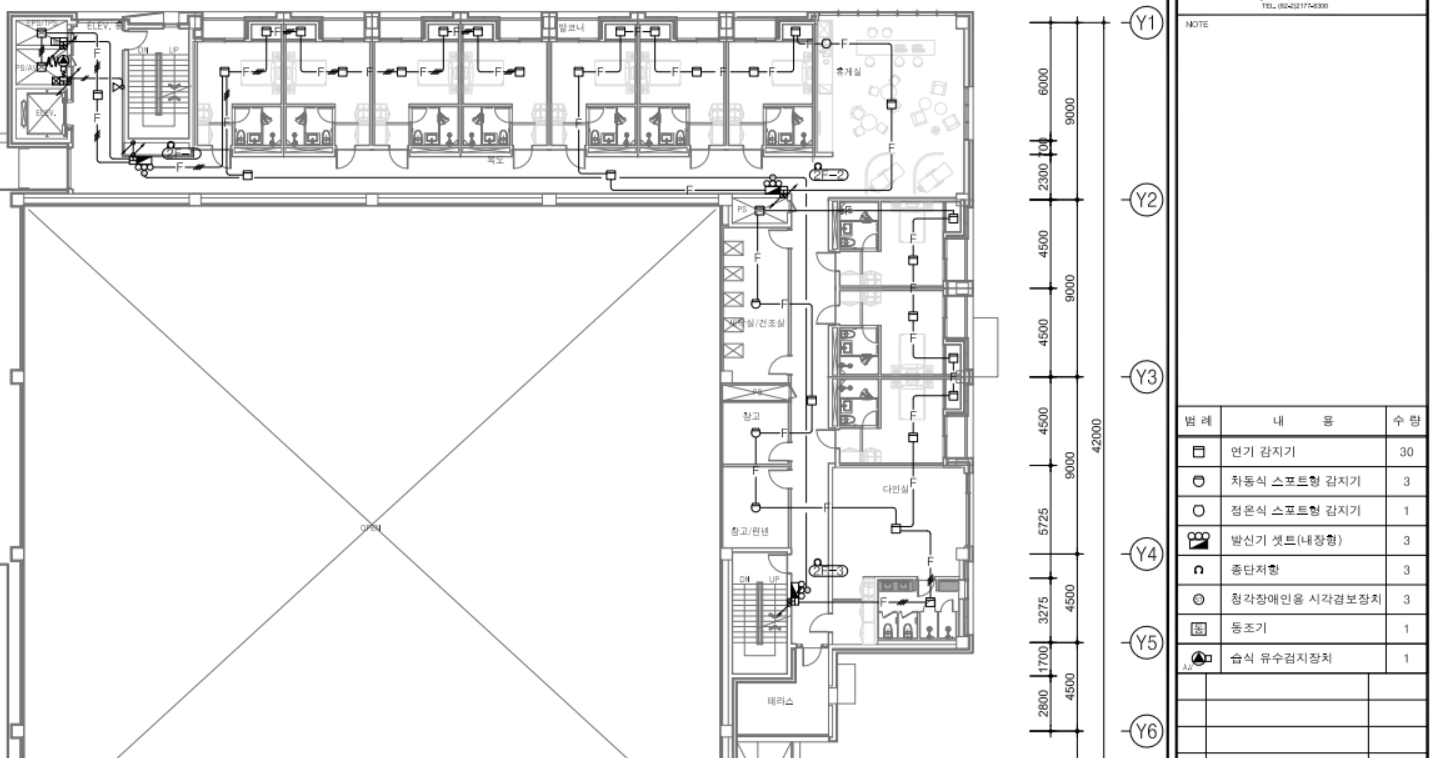 차동식:3EA